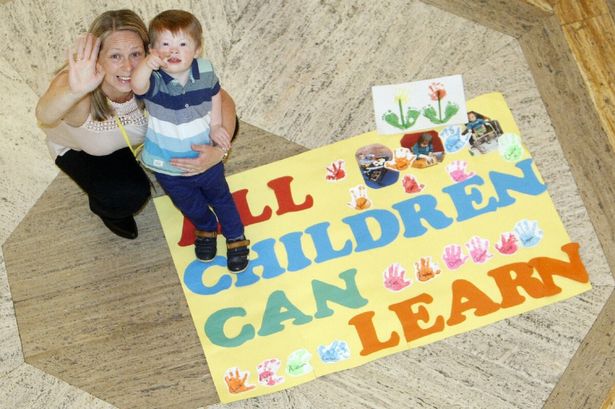 Early Years Foundation Stage Curriculum
Play is essential for children’s development, building their confidence as they learn to explore, to think about problems, and relate to others which values children’s efforts, interests and purposes as instrumental to successful learning.
The children learn by leading their own play, and by taking part in play which is guided by adults. There is an ongoing judgement about the balance between activities led by children, and activities led or guided by adults. As the children grow older, and as their development allows, it is expected that the balance will gradually shift towards more activities led by adults, to help children prepare for more formal learning, ready for KS2 as in our School we follow the EYFS Curriculum until Year 2.
Early Years Foundation Stage Curriculum
The EYFS Curriculum is made up of 7 areas of learning which we cover throughout KS1 at St Nicholas.
Personal, Social and Emotional Development
Communication and Language
Physical Development
Literacy
Mathmatics
Understanding of the world
Expressive Arts and Design
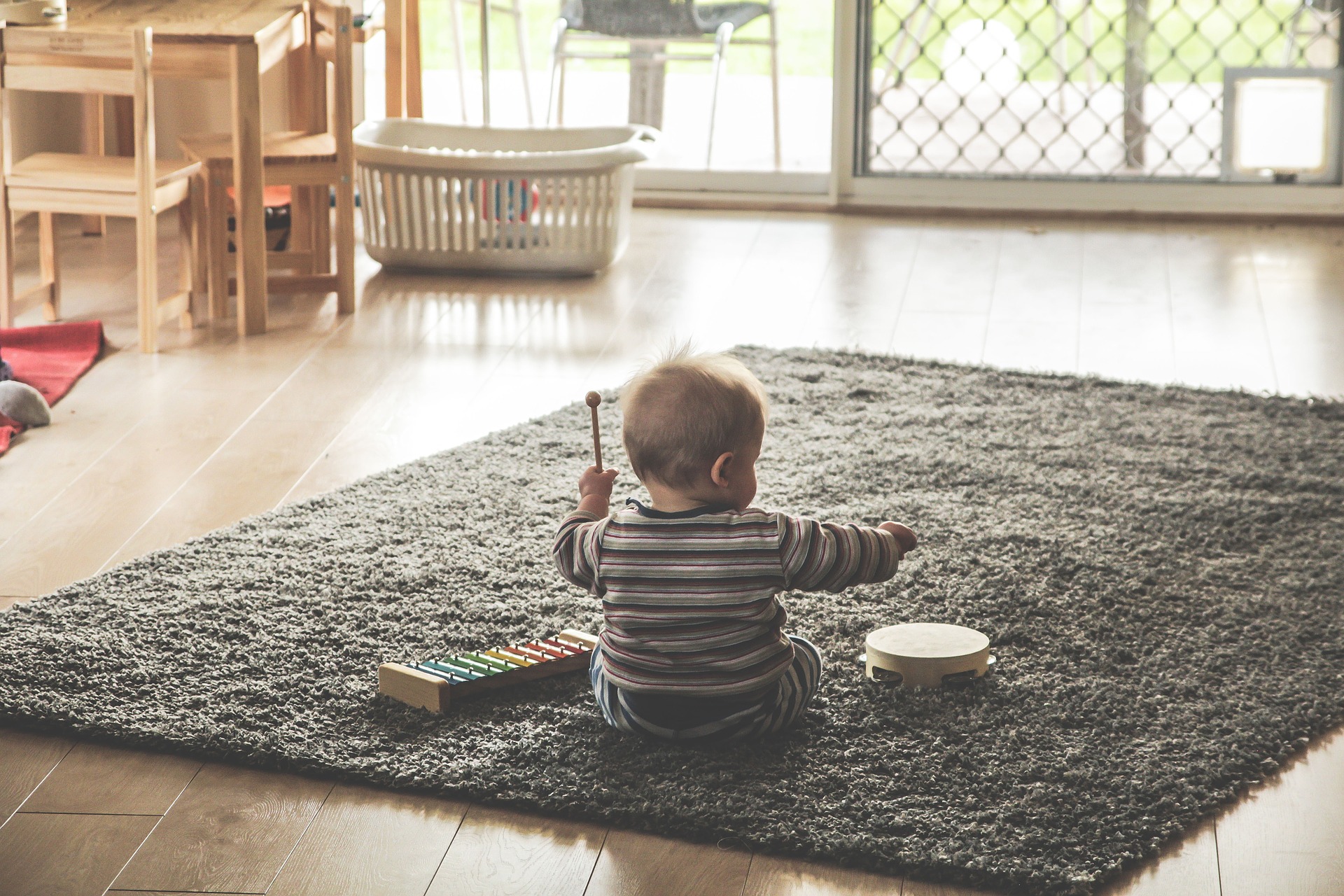 What is Play?
Click to edit text – body size 18 - minimum size 16 (only to be used if really needed)
Play can be any activity, imaginary or with toys, that is:
interestingfor them
chosen by them
fun for them
something they want to do
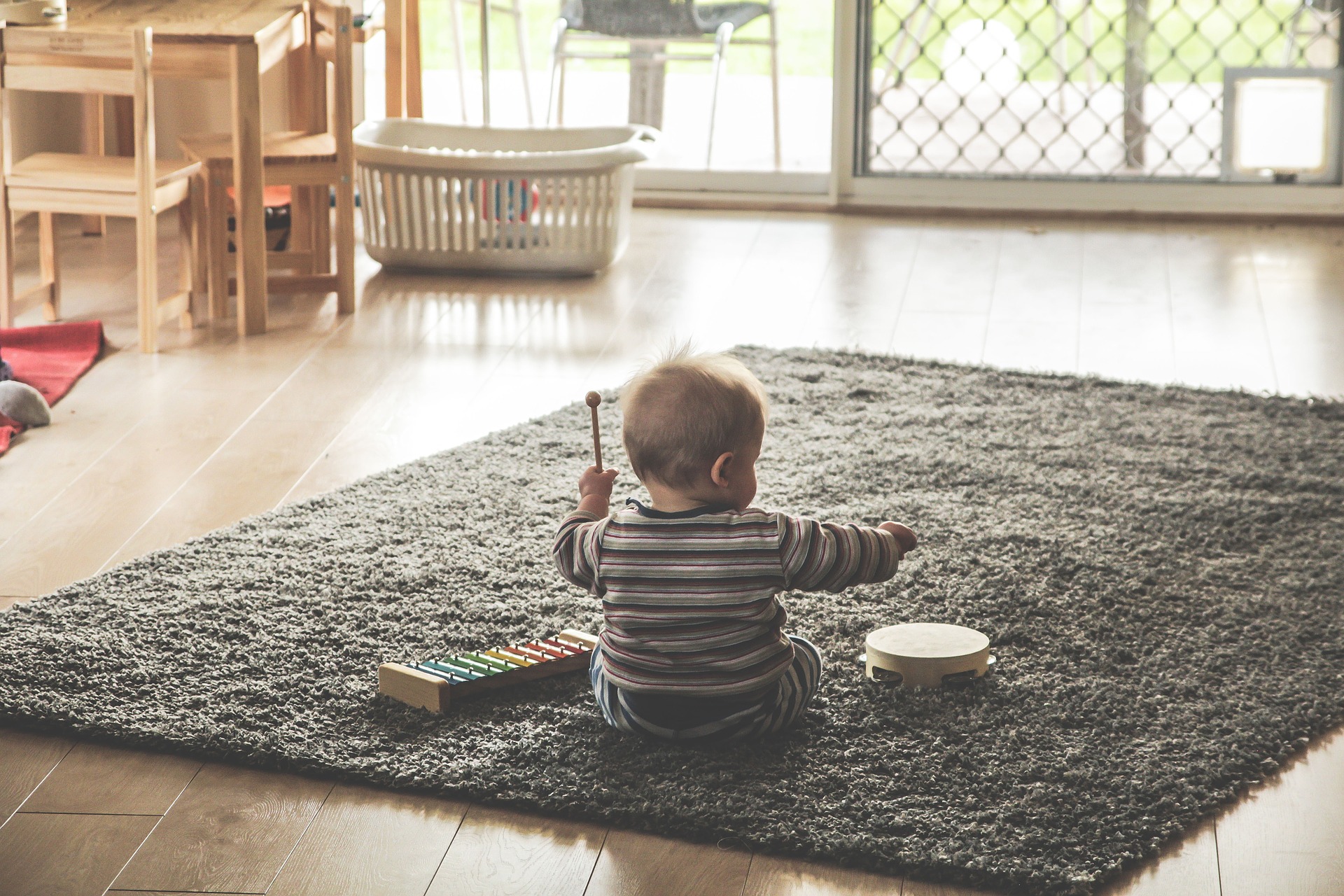 What is Play?
Click to edit text – body size 18 - minimum size 16 (only to be used if really needed)
The Scottish Government’s National Strategy for Play (2013) stated that:
‘play encompasses children’s behaviour which is freely chosen, personally directed and intrinsically motivated. It is performed for no external goal or reward and is a fundamental and integral part of healthy development.’
What Is Play?
What is Play?
Play is any activity that is:
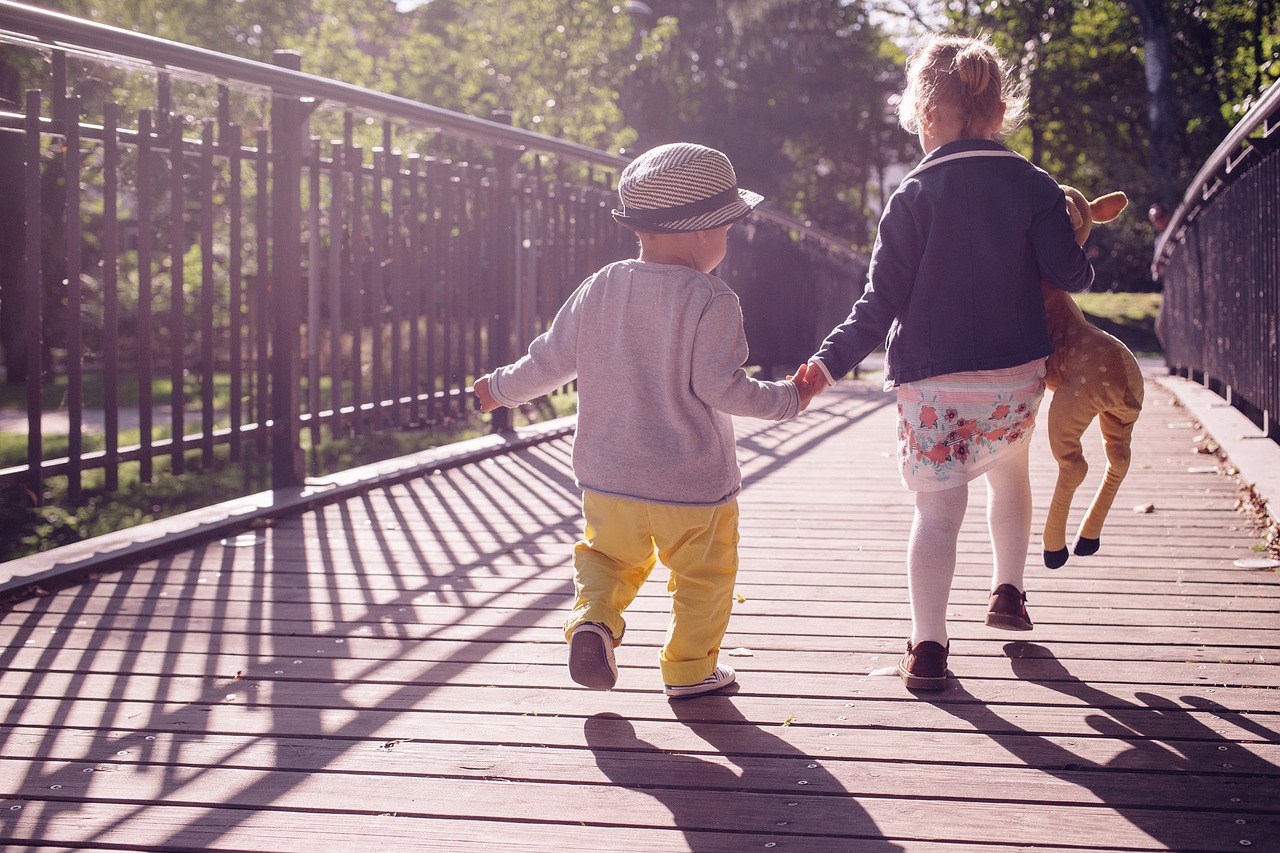 spontaneous;
freely chosen;
Play can be any activity, imaginary or with toys, that is:
engaging;
fun;
motivating;
intrinsically rewarding.
EYFS
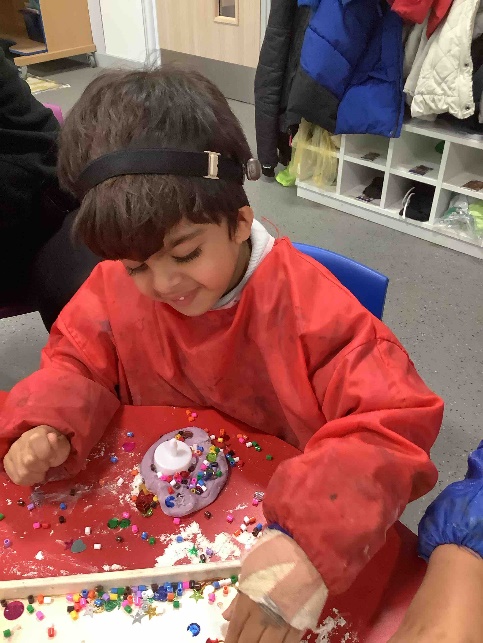 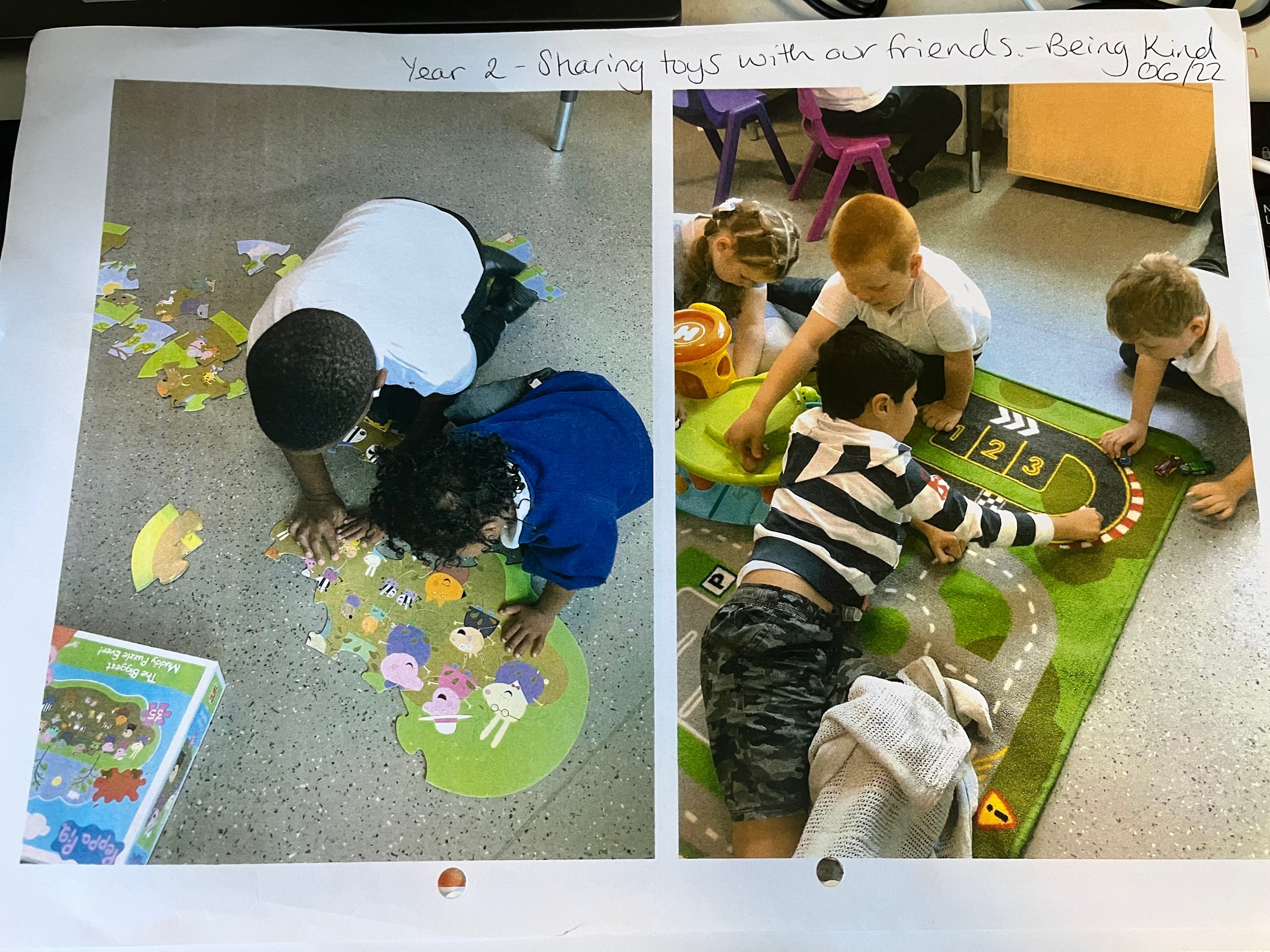 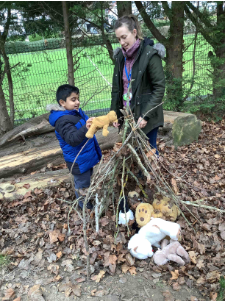 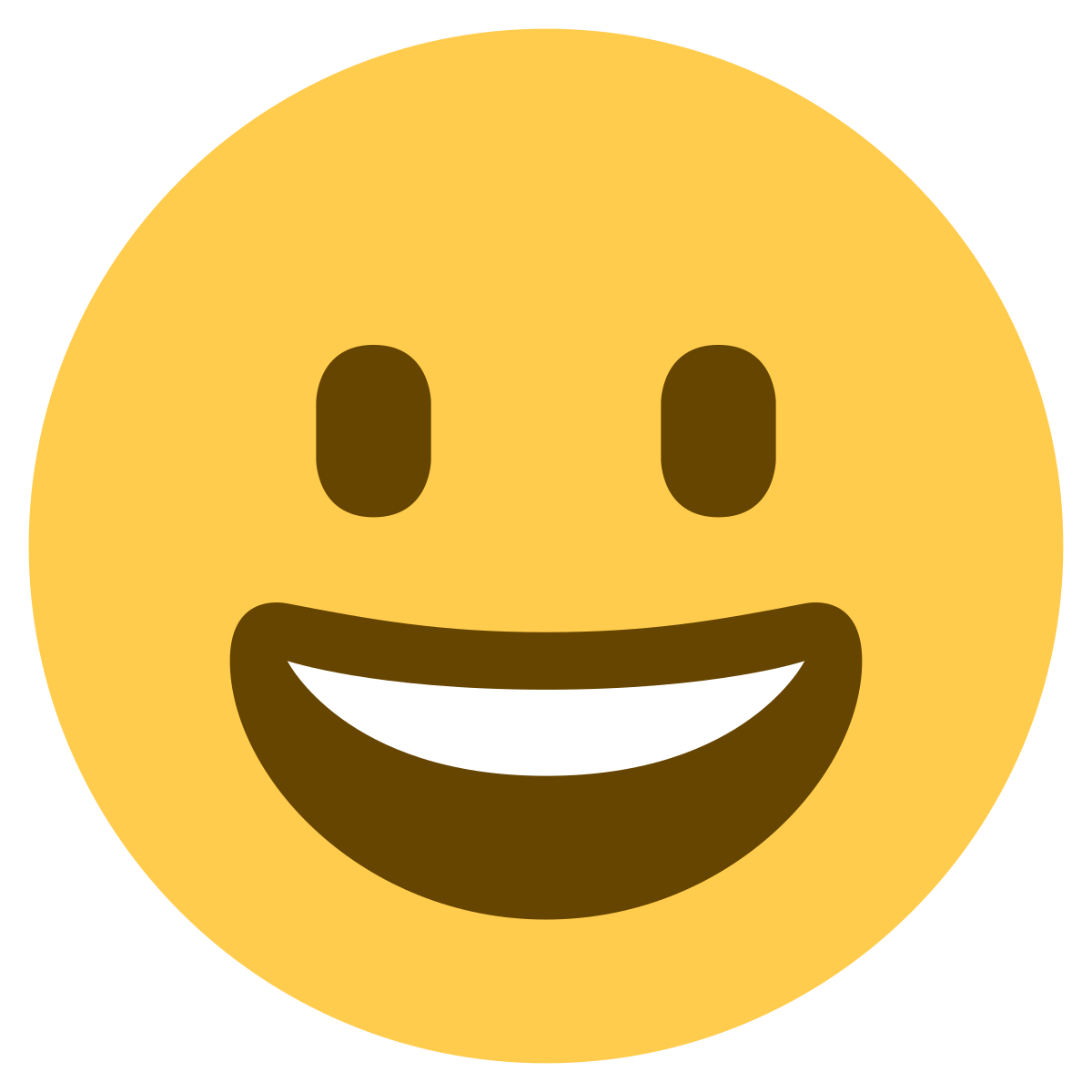 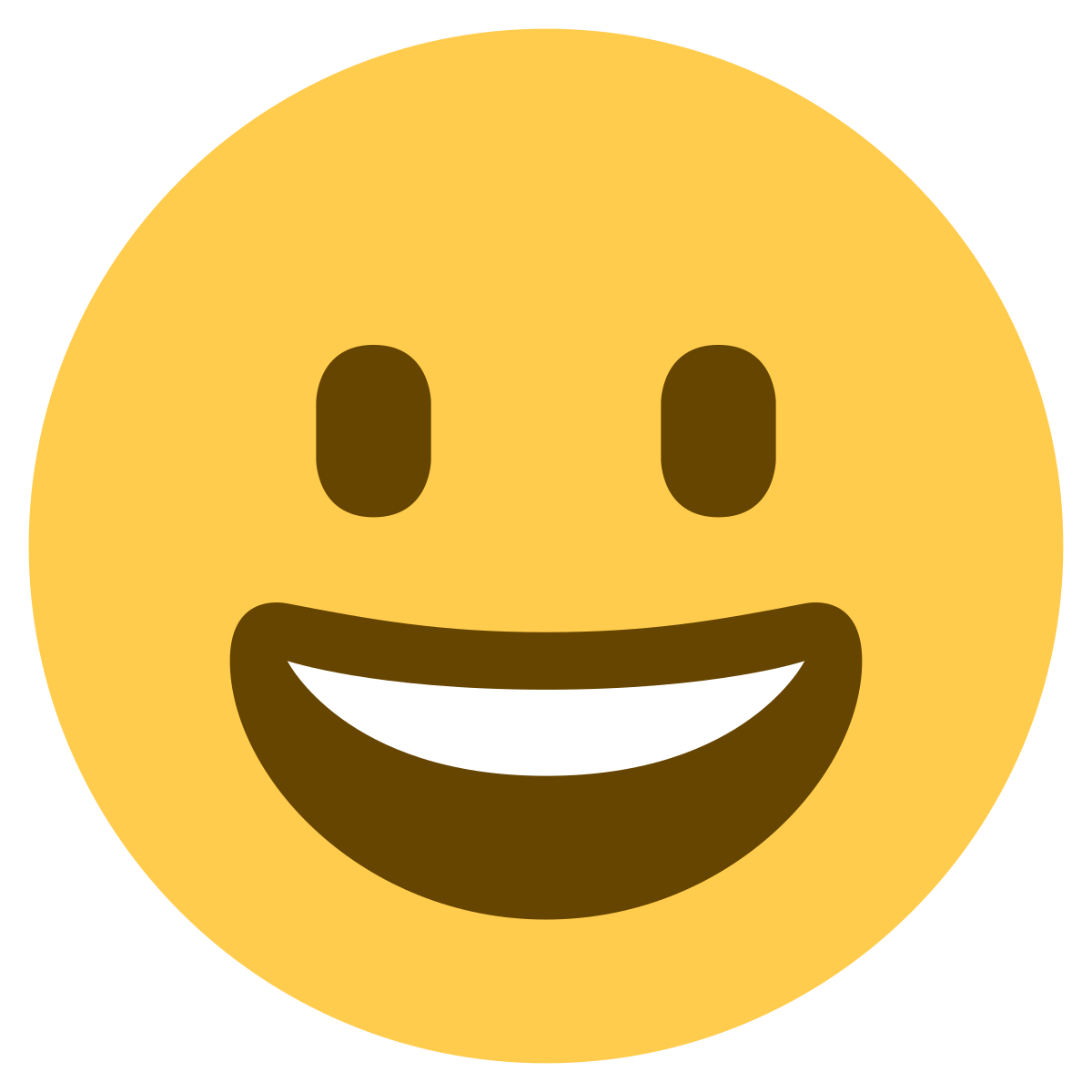 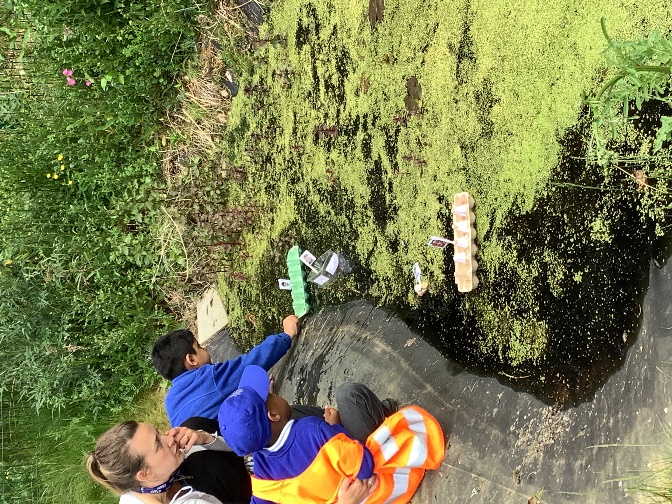 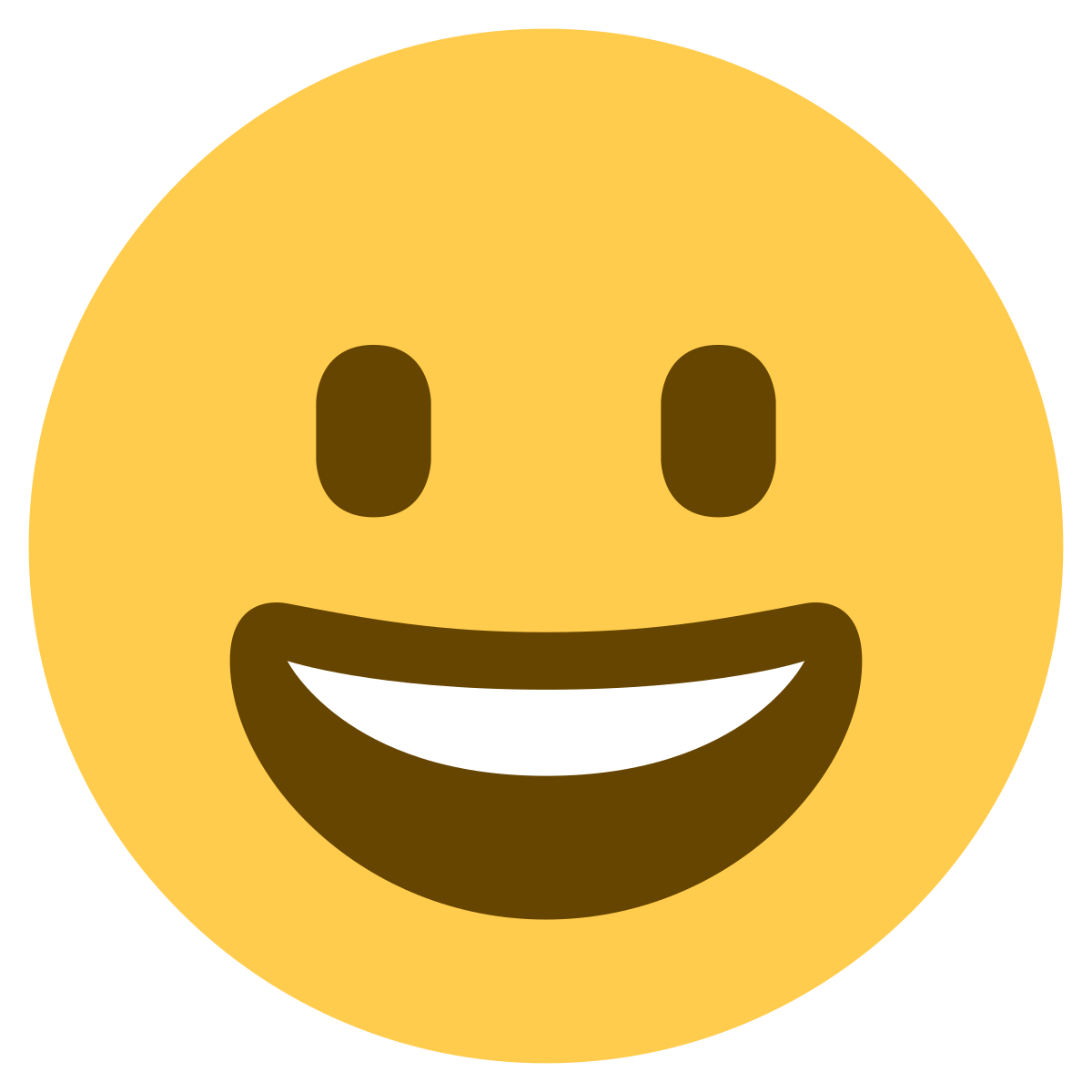 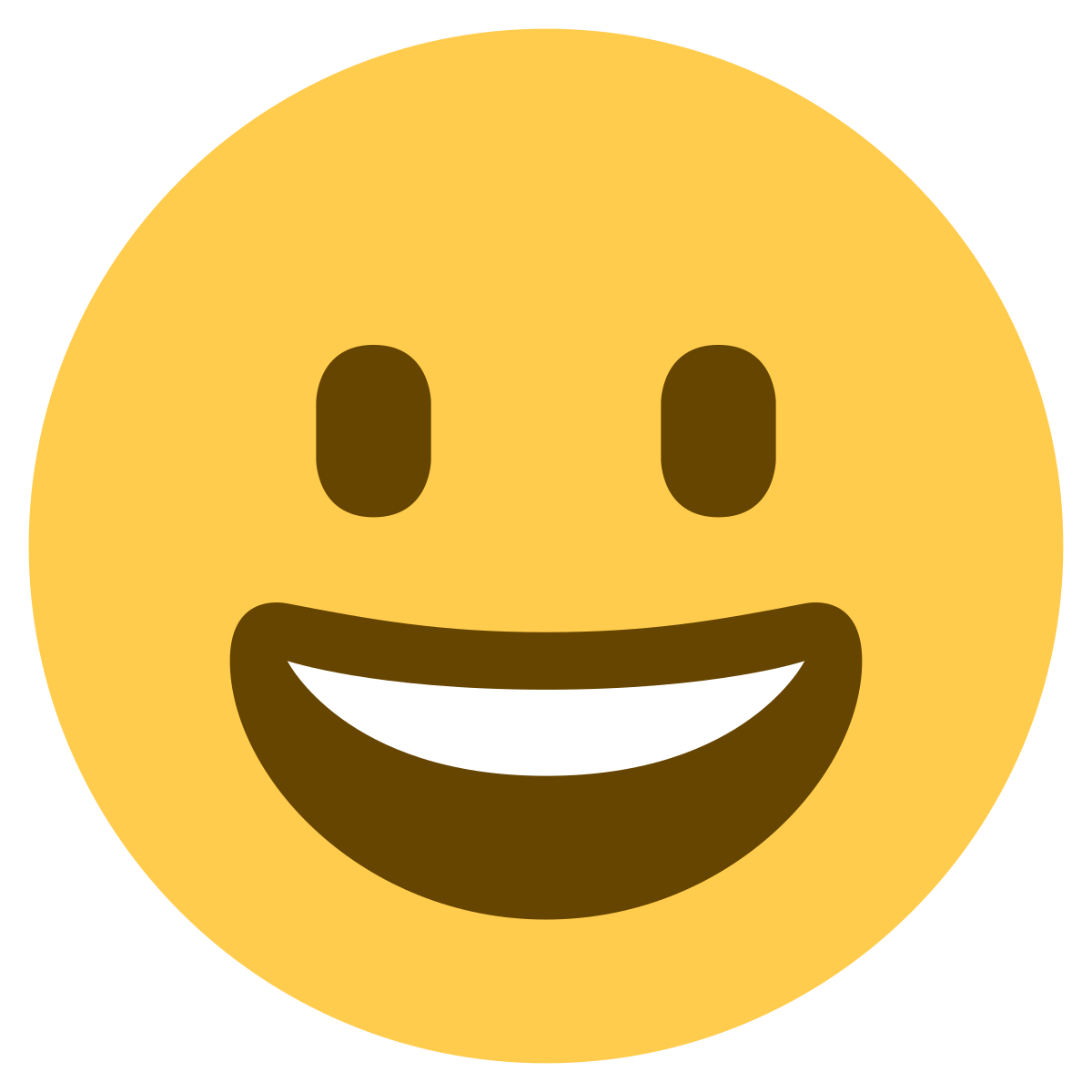 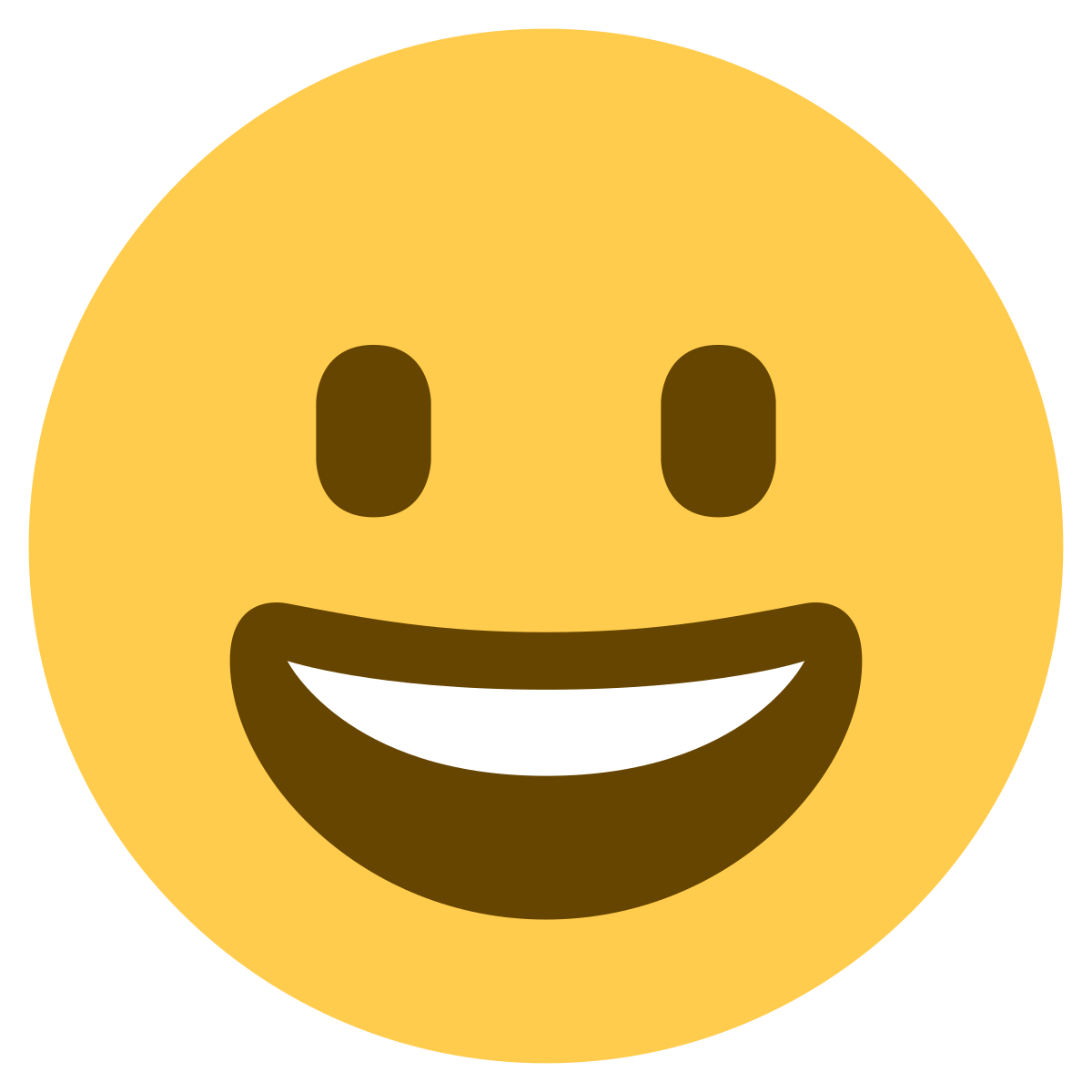 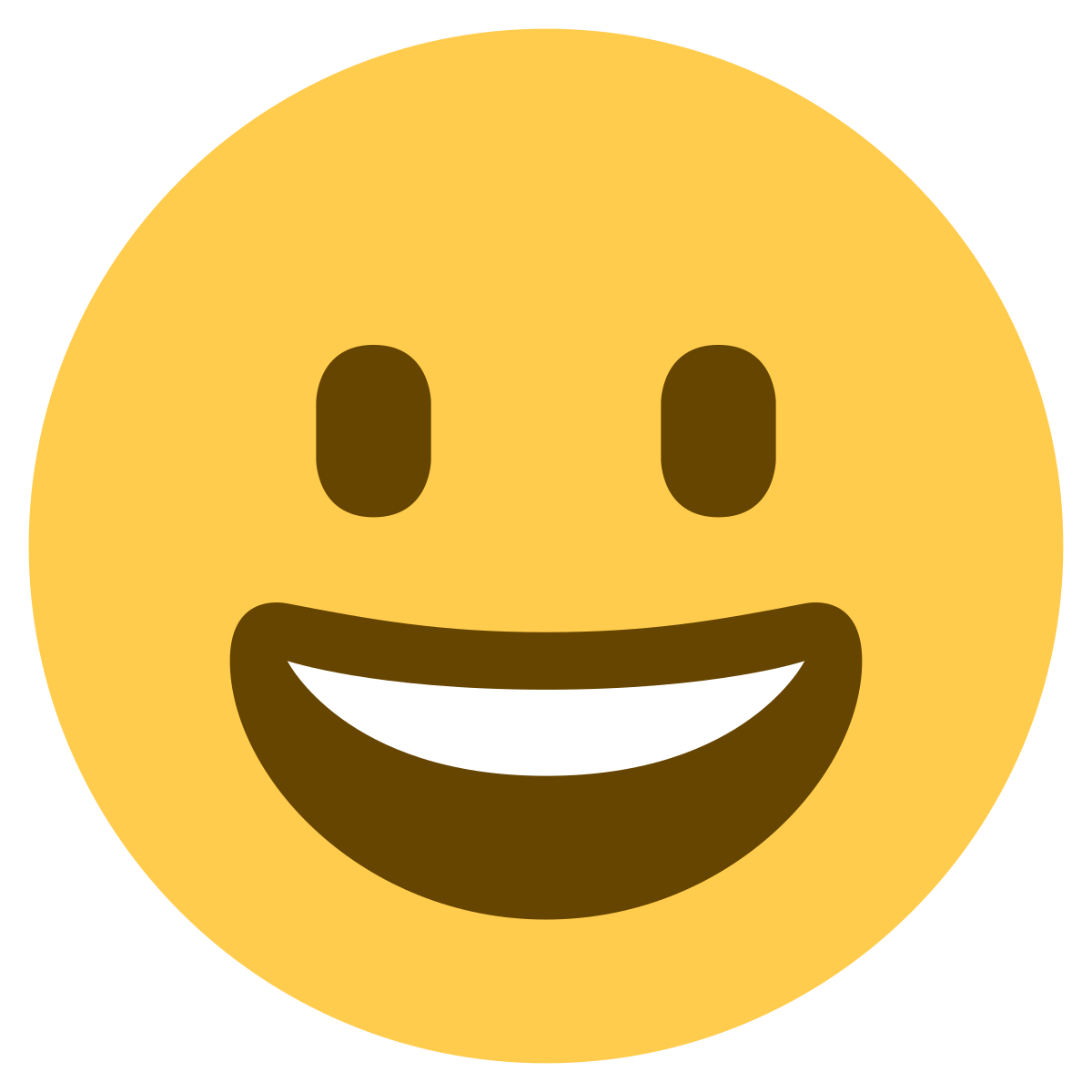 Creating a learning environment that represents all the area’s of the new EYFS curriculum both inside and outside.
Learning Journey
We use a secure online platform to create a learning journey of your child’s learning and development throughout KS1. We record photographs, videos, and diary entries to weave the story of the child and how they are growing and developing. The Evidence Me platform then works seamlessly to enable these memories to be kept as a permanent record of each child’s unique journey. These are shared at parents evenings to provide a snapshot of your child’s most significant moments of learning from that term. At the end of the year, we send all your child’s observations recorded throughout the year.
Early Years Foundation Stage Curriculum
Characteristics of Effective Teaching and Learning

In planning and guiding what children learn, teachers reflect on the different rates at which children are developing and adjust practice appropriately.
These characteristics of effective teaching and learning are:
Playing and Exploring- children investigate and experience things, and ‘have ago’
Active learning-children concentrate and keep on trying if they encounter difficulties, and enjoy achievements.
Creating and Thinking Critically- children have and develop their own ideas, make links between ideas, and develop strategies for doing things.
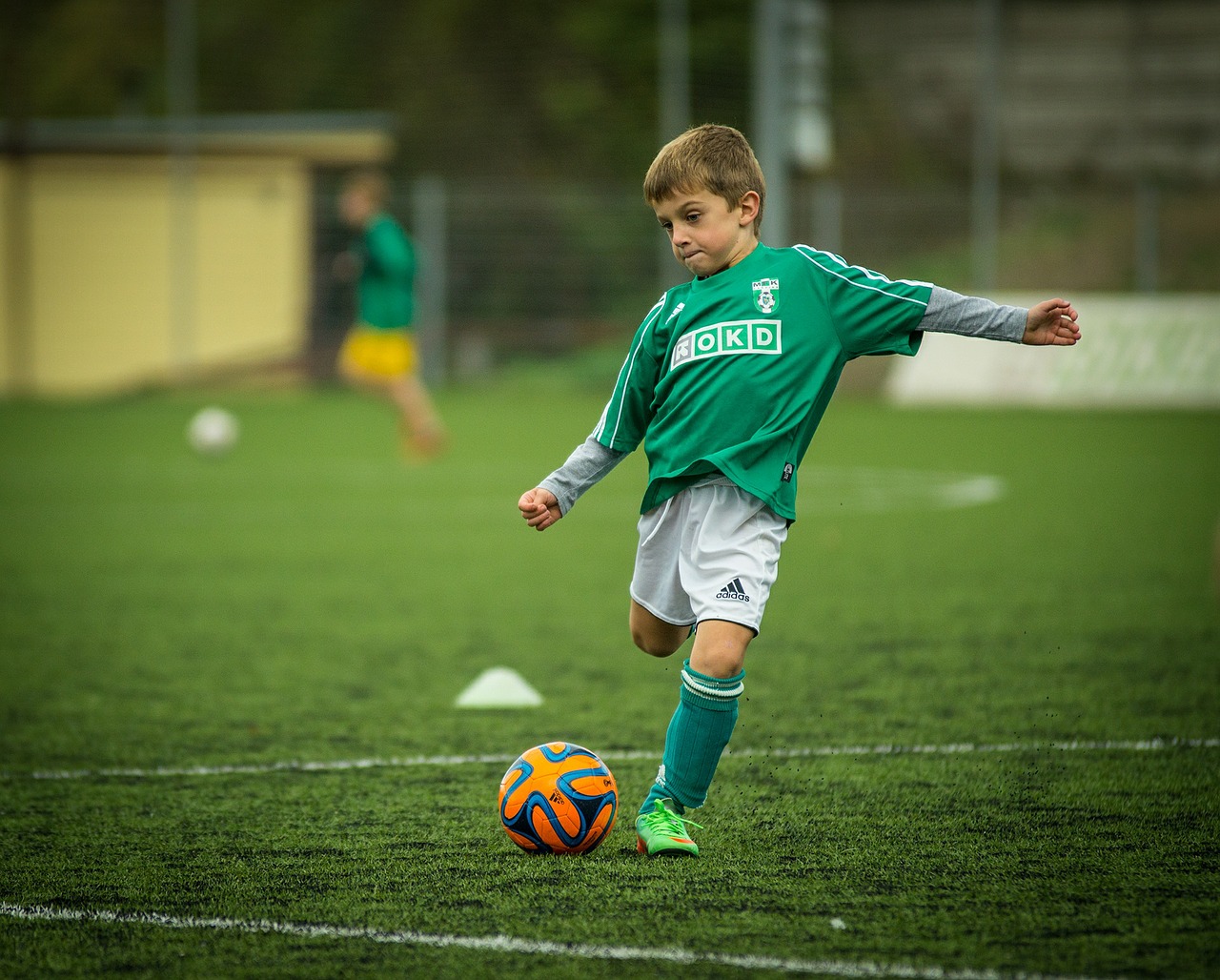 Children Have the Right to Play
Article 31 of the United Nations on the Rights of the Child (UNCRC) affirms ‘the right of the child to rest and leisure and to engage in play and recreational activities appropriate to the age of the child’
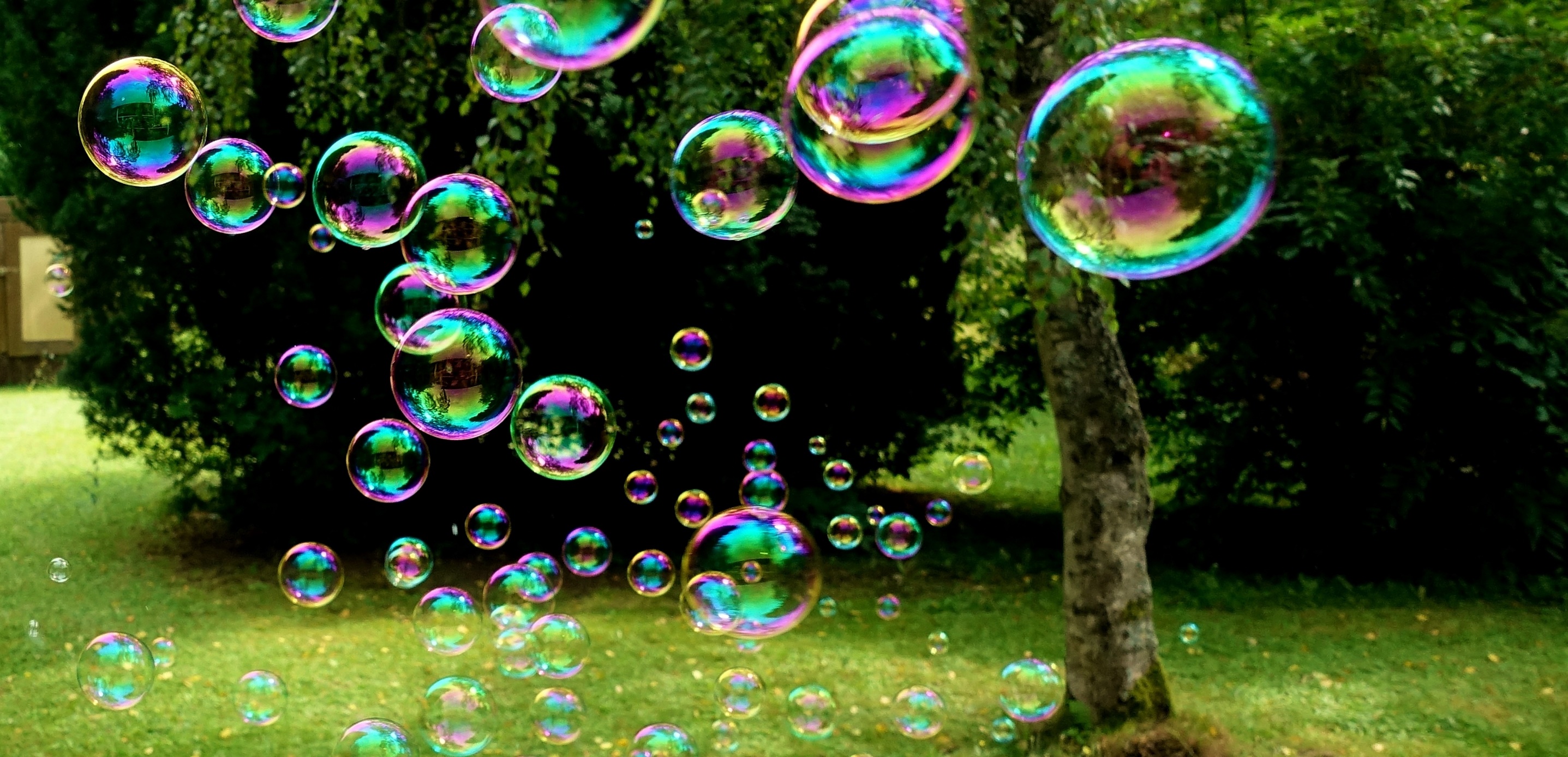 cognitive skills
social interaction
physical skills
Why Should Children Play?
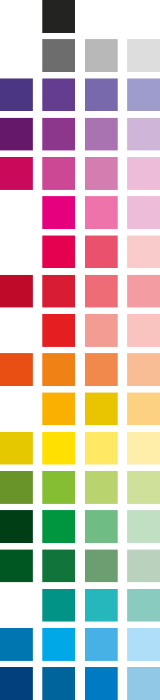 imagination
creativity
emotional regulation
Play is essential for developing:
communication skills
resilience
wellbeing
Why Learn Through Play?
Play is an engaging, motivating and fun way for children to learn at their own pace. 
Young children learn most effectively through play and can follow their own interests.
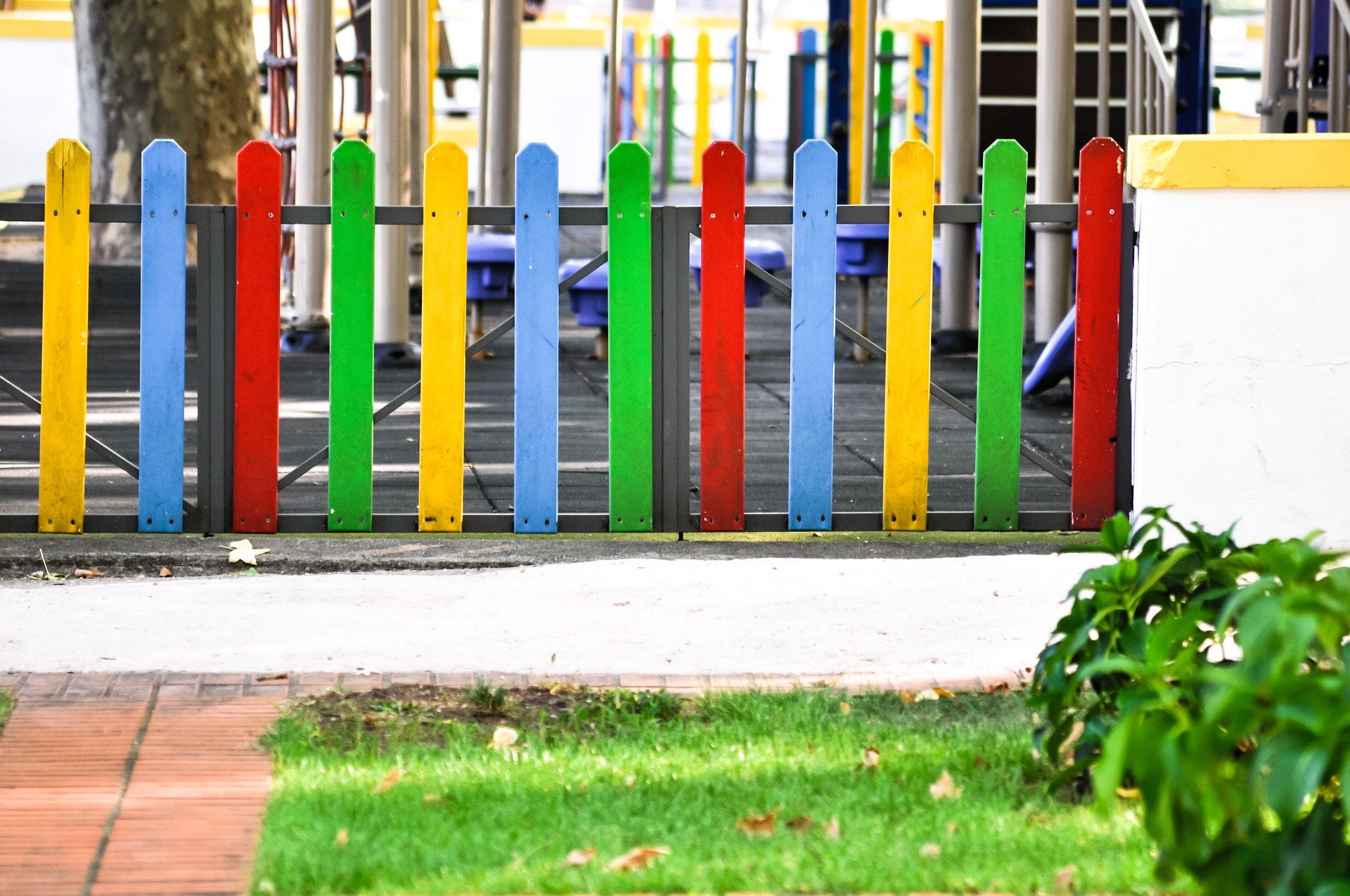 What Are the Benefits of Play?
Young children learn most effectively through play. 

Through play, children can develop:
cognitive skills;
social interaction; 
physical skills;
imagination;
creativity;
emotional regulation;
communication skills;
resilience;
emotional wellbeing ;
problem-solving.
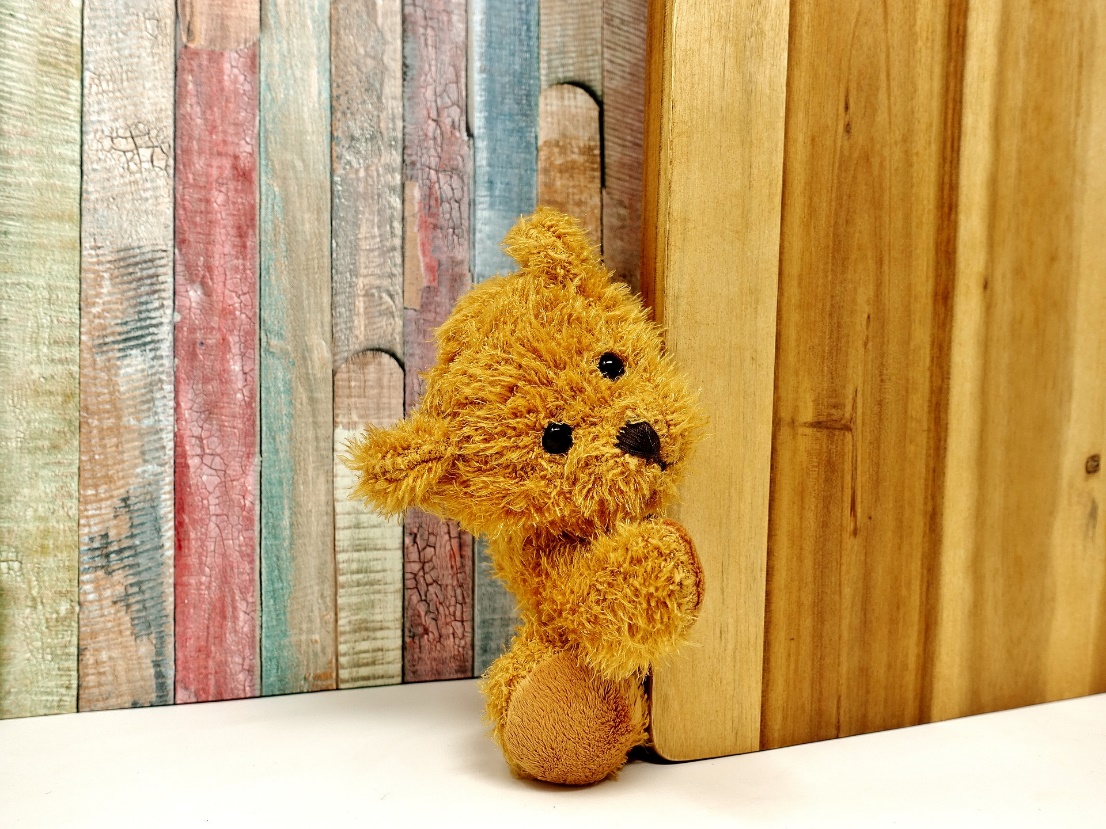 Types of Learning through Play
Free Play or Child-Lead Play
Free play or child-led play is entirely initiated and directed by the child. The adult’s role is to observe and interact if the opportunity arises to extend learning, following the child’s interests.
Adult-Led orActive Learning

Adult-led play, sometimes called Active Learning, is initiated and directed by the adult. Specific learning intentions are planned for by the adult.
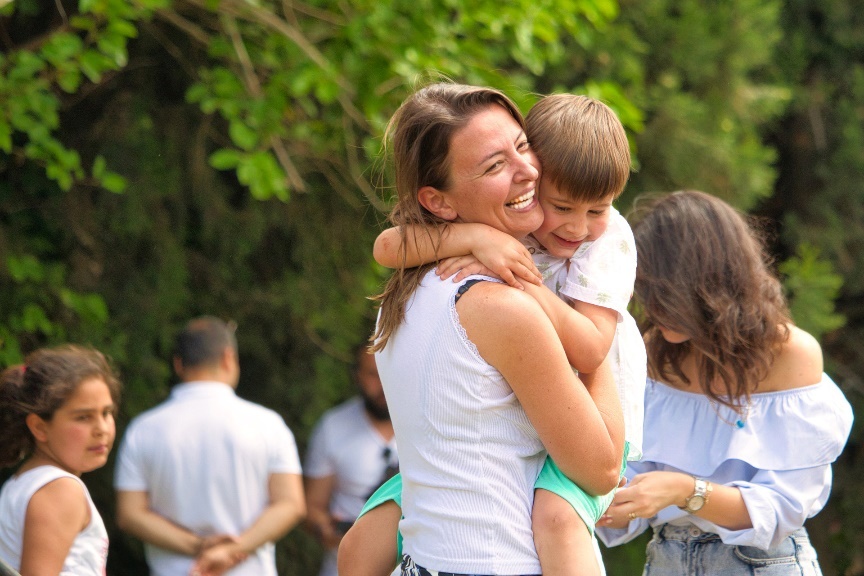 The Role of the Adult during Play
The adult will:
observe the child playing;
interact with the child and participate in their play when appropriate;
challenge the child’s thinking by commenting, modelling, pondering
and questioning;
add resources to extend and deepen learning;
plan activities, next steps and evaluate learning.
The Role of the Teacher During Play
During free play, the teacher will be observing the children, interacting and participating in their play when appropriate. Commenting on play, questioning, pondering and modelling will support and extend the children’s learning. Resources can be added to extend and deepen learning through play. The teacher can identify next steps, plan new activities and evaluate learning.
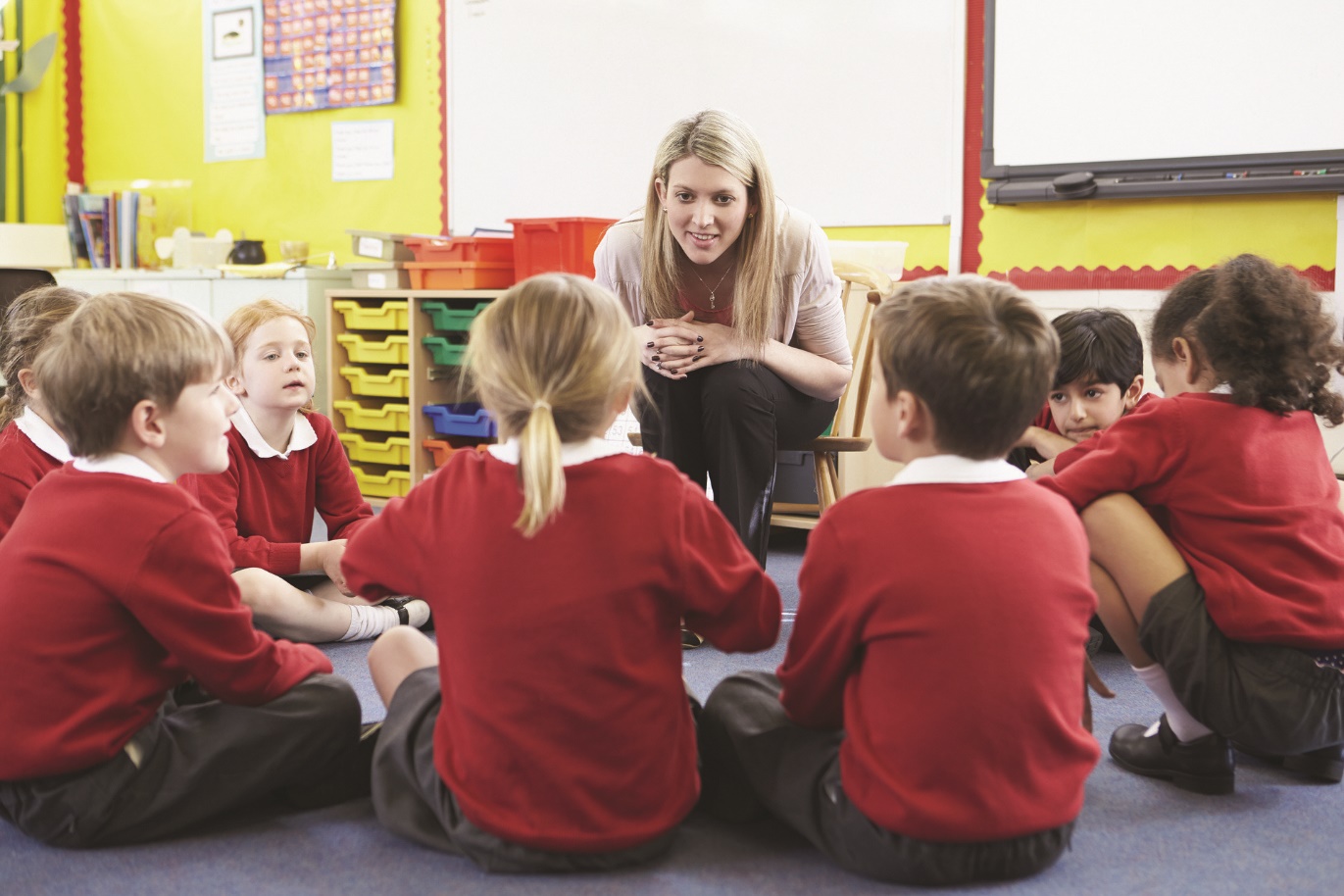 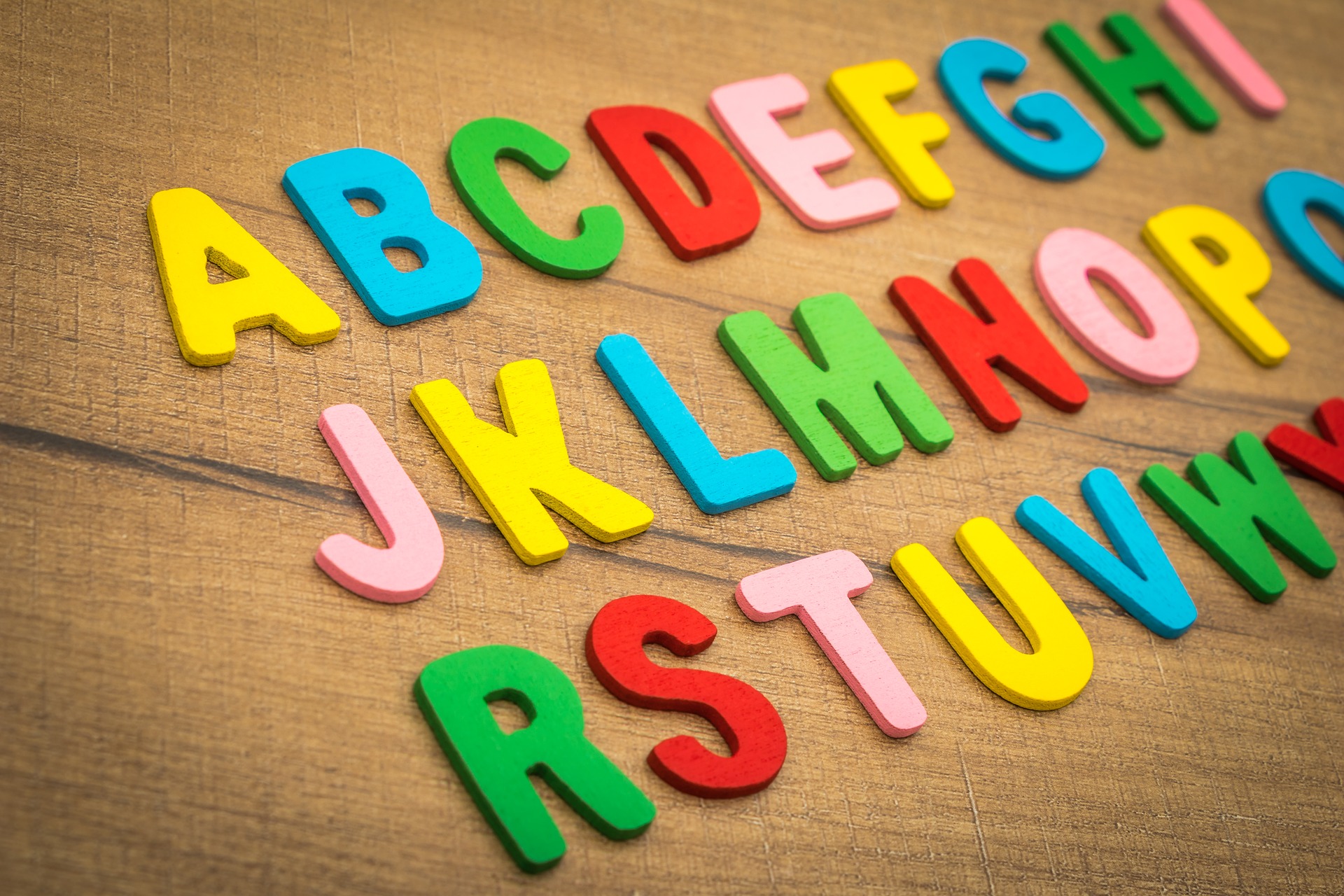 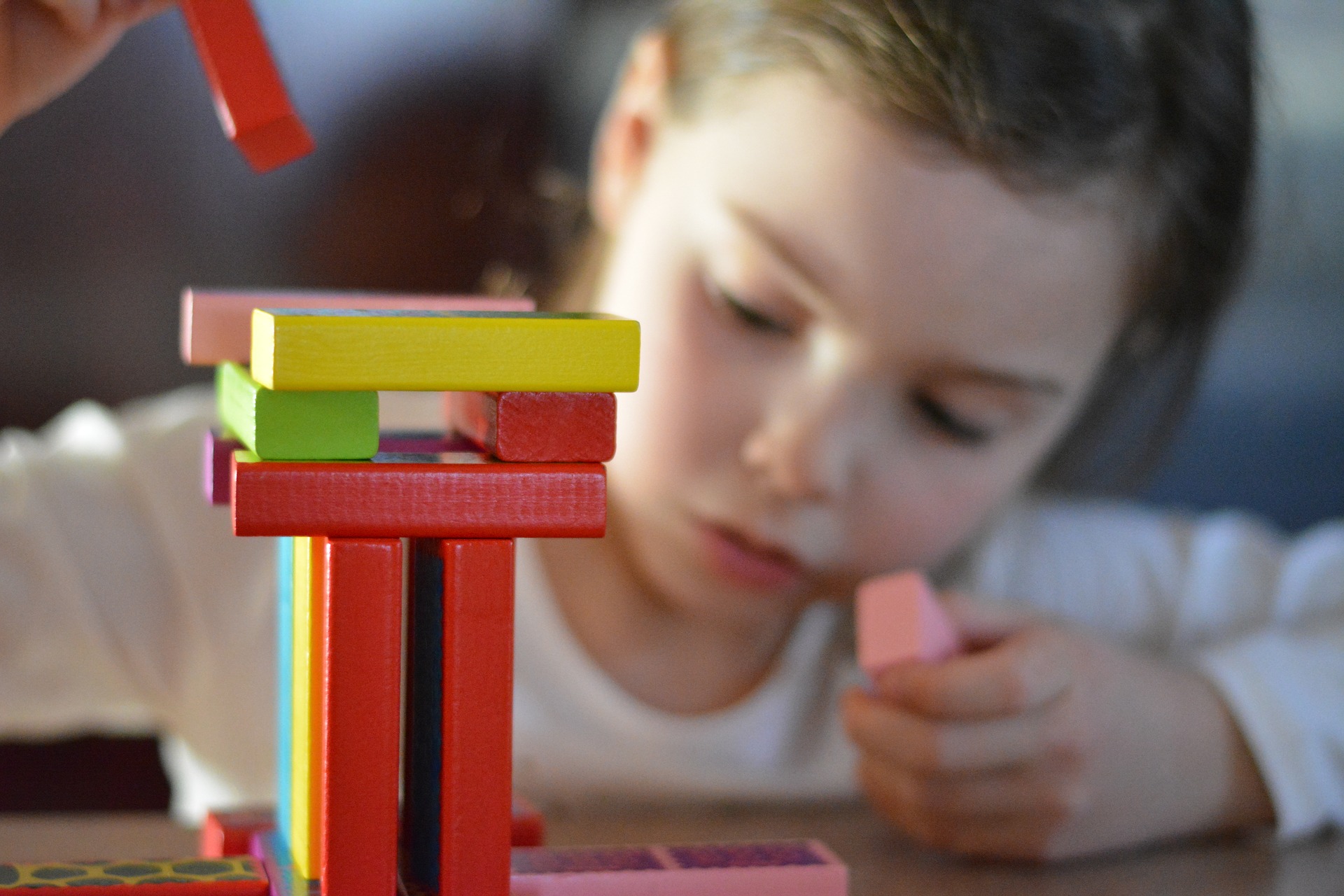 How To Support Children Learning through Play?
Value play as a valid form of learning.
Talk to your child about what they enjoy playing with at nursery or school.
Spend time playing with your child at home following their interests.
Extend your child’s learning through quality interactions (questions,
comments, wondering out loud, modelling language).
Classroom Layout
Useful resources to have in a classroom include:
sand and water 
playdough
wooden blocks
role play
small world
creative area  
loose parts 
writing area
digital technology
numeracy area
a table for direct teaching in groups
If space is limited in your classroom, you could consider having different resources available on rotation. 

Also, think about whether or not children in your class need their own seat as this requires a significant amount of space. Is it possible instead to have flexible seating, which could be a combination of desks, cushions and the carpet? Limiting furniture to a teaching table and one or two activity tables rather than seats for everyone can be an effective way to create more space for play resources in your classroom.
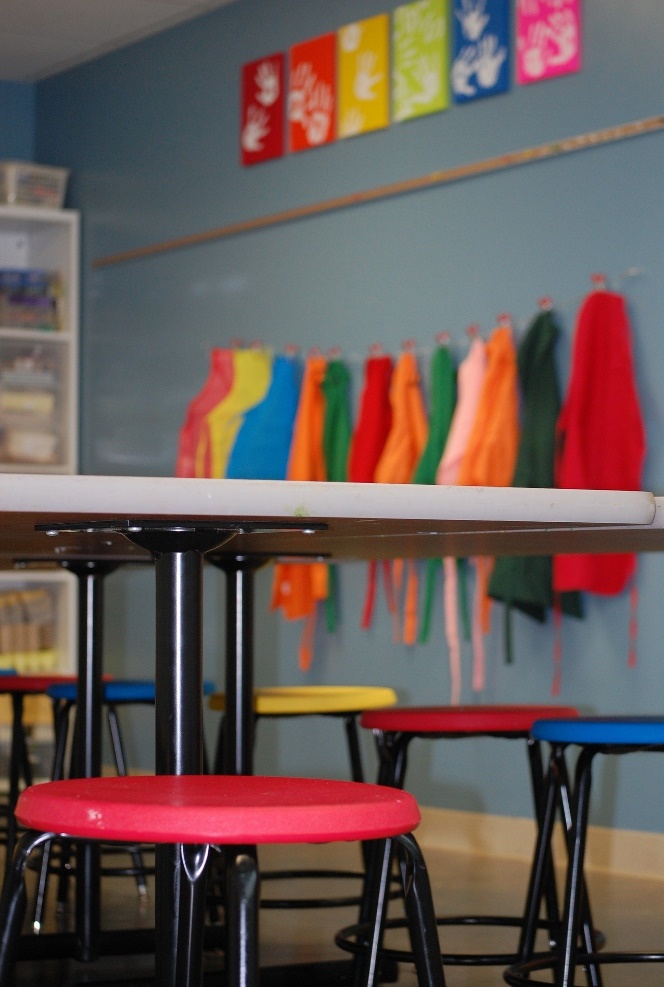